Analyzing long-distance truck travel for Statewide Freight Planning in Ohio
TRB Planning Applications Conference
Columbus, OH

May 7, 2013
Presented by: 
Gregory D. Erhardt, Parsons Brinckerhoff

With: 
Rolf Moeckel, Parsons Brinckerhoff
Gregory Giaimo, Ohio Department of Transportation
Zhuojun Jiang, Mid-Ohio Regional Planning Commission
Howard Wood, Parsons Brinckerhoff
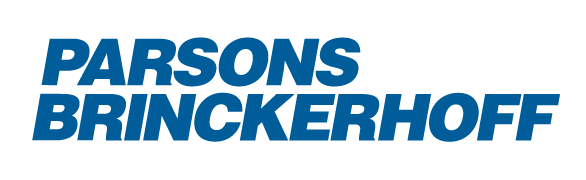 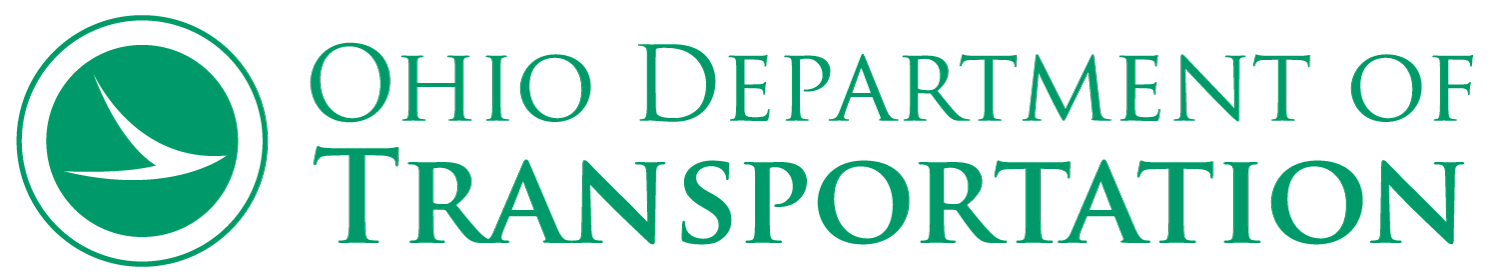 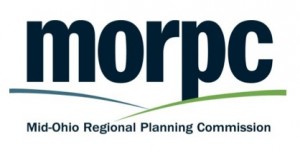 Freight Modeling
2 percent of all trips, but 1/3 of all VMT
Most freight flows travel long-distance
Ohio deals with a lot of through trips (I-80/I-90)
Employment is only a poor substitute for truck trip generation
Goods shipments explain most truck traffic, but some trucks travel empty
Mode share is based on long-term contracts 
Highly limited data availability
Outline
Part 1: Methods and Data
Statewide model
Freight Analysis Framework 3 (FAF3)
Empty truck modeling
Combining statewide model and FAF3

Part 2: Planning Questions
How do we define a truck network?
Which bottlenecks most affect freight movements in Ohio?
What if we build new intermodal terminals?
What if we increase truck weight limits?
Methods
Let’s model freight!
Statewide Model
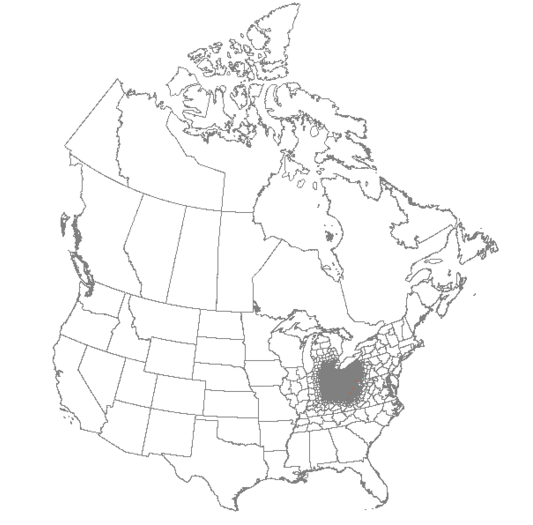 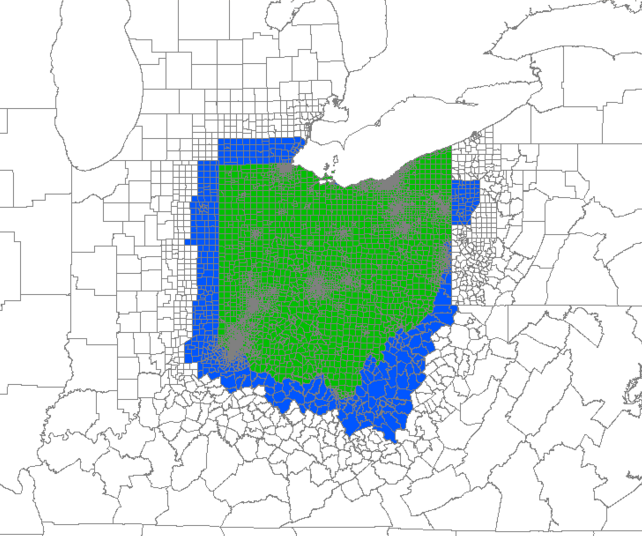 Maps show TAZs: 
Green=Ohio; Blue=Halo
Freight Analysis Framework 3 (faf3)
Freight Flow Disaggregation
FAF data
US county Employment
Freight flows between 3,241 counties
Payload factors
O/D matrix of loaded truck trips
Empty trucks
Truck trip O/D matrix including empty trucks
Empty Truck Trips
-2 trucks
+0 trucks
-5 trucks
+10 trucks
+3 trucks
3 empty trucks
Zone B
10 trucks
5 trucks
-10 trucks
+5 trucks
-8 trucks
+5 trucks
-8 trucks
0 trucks
2 trucks
8 trucks
Zone A
-5 trucks
+8 trucks
-0 trucks
+2 trucks
+5 trucks
5 trucks
Zone C
5 empty trucks
Nationwide Assignment of Trucks
Combining Statewide Model & FAF3
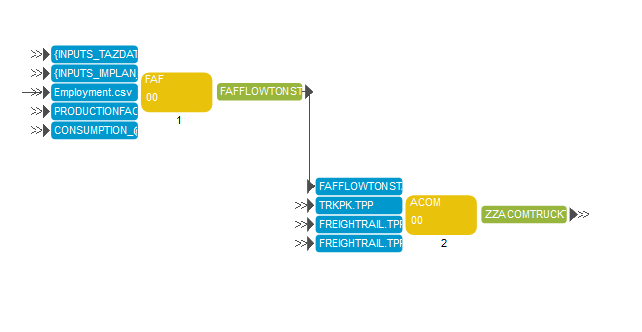 1. FAF – Determine commodity flows by TAZ, in tons
2. ACOM – convert to truck trips
How do we define a truck network?
Which trucks matter?
Trucks by Flow Direction
External-to-External
Internal to Internal
Trucks by Flow Direction
Internal-to-External
External-to-Internal
Internal-to-Internal
Internal-to-External
External-to-Internal
How do we define a truck network?
How many trucks are there?
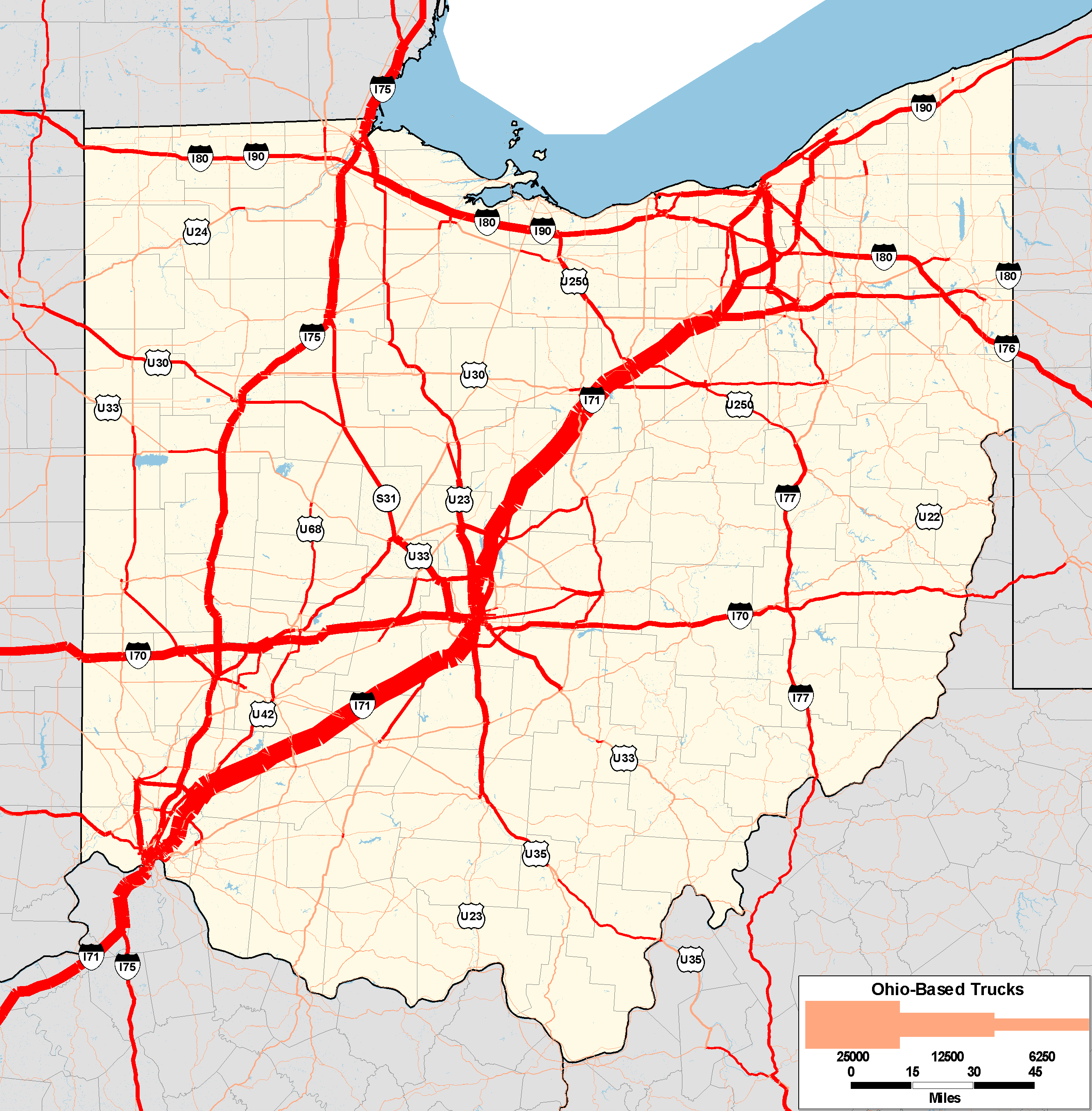 Links with 1,000 Ohio-based trucks or more
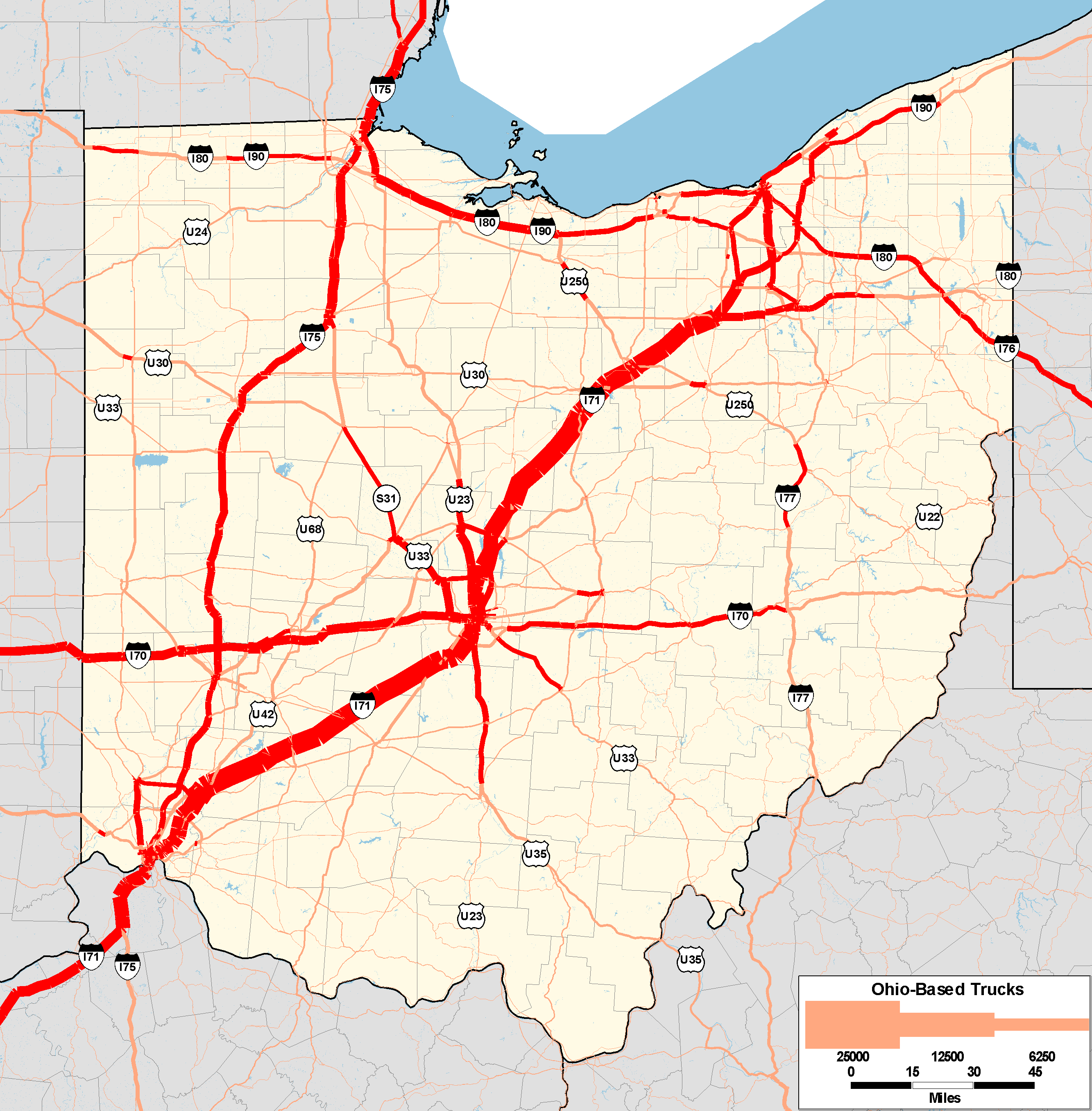 Links with 2,000 Ohio-based trucks or more
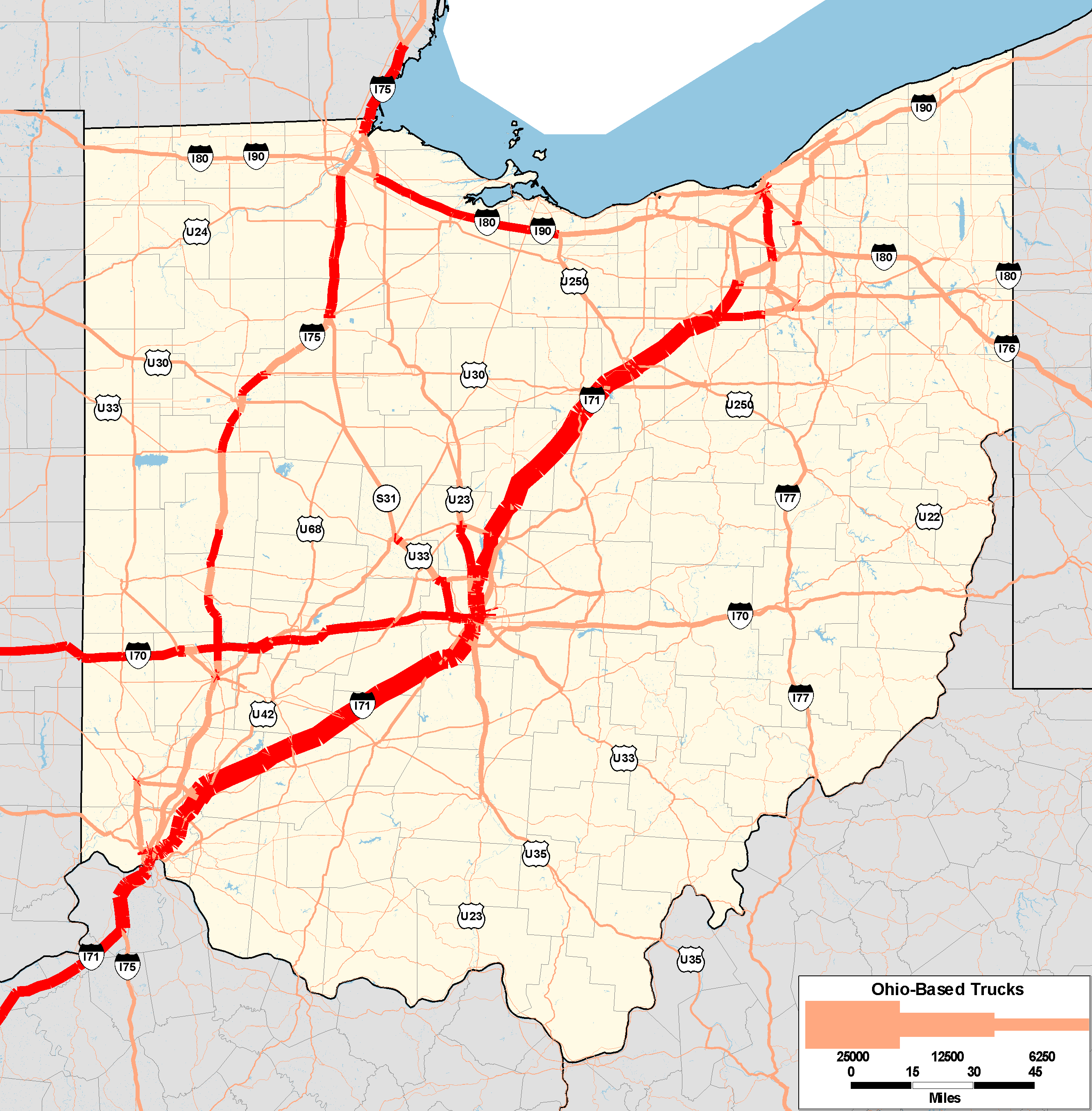 Links with 4,000 Ohio-based trucks or more
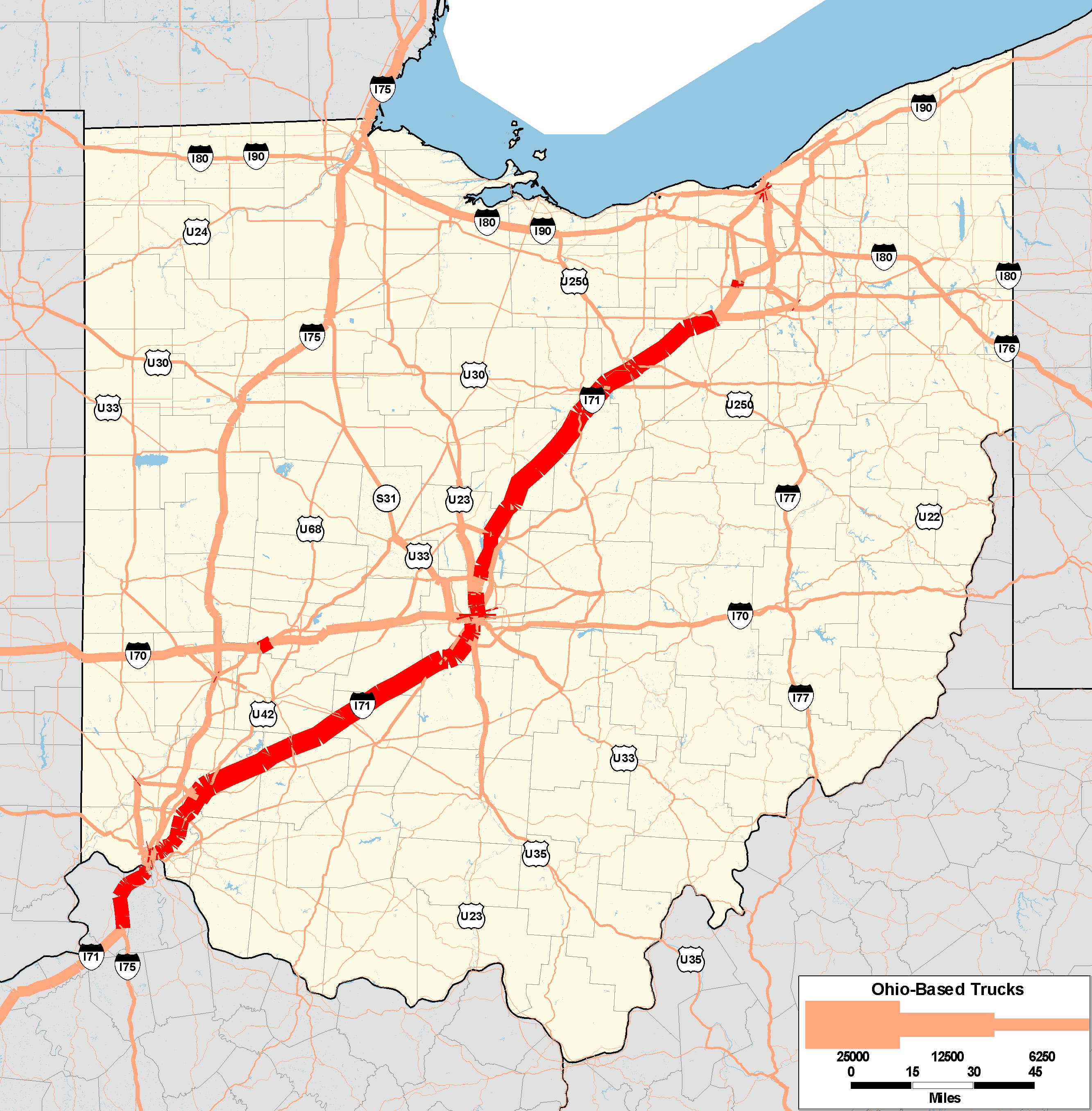 Links with 6,000 Ohio-based trucks or more
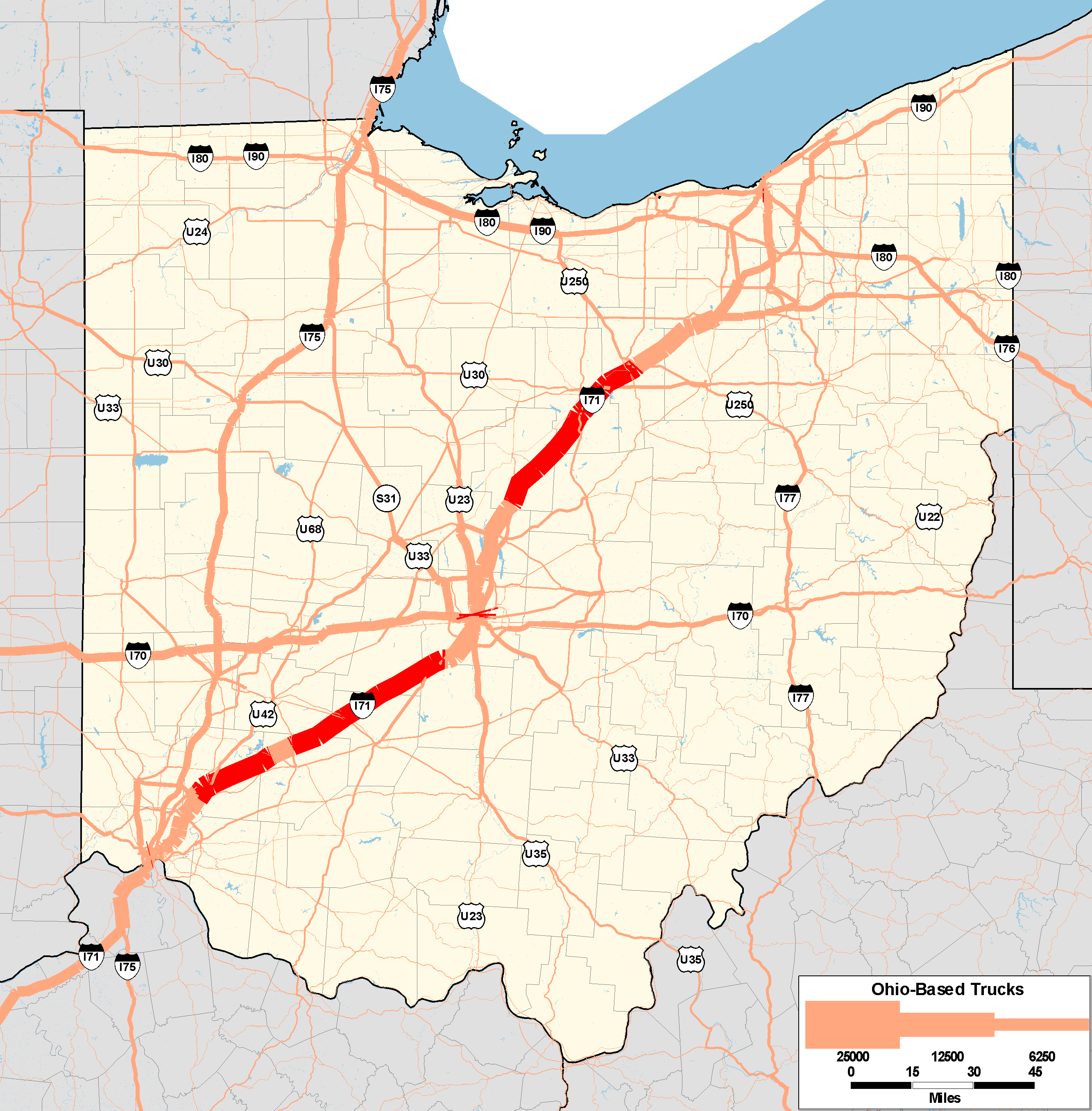 Links with 10,000 Ohio-based trucks or more
Which bottlenecks matter?
Where are the bottlenecks and what commodities move through them?
Following slides show Ohio-based truck flows by commodity group
Only trips with at least one trip end within Ohio are included
The background color shows number of trucks generated and attracted per acre by county, i.e. truck trips are counted twice (at their origin and destination)
Bottlenecks are shown in yellow (identical for every slide, not commodity-specific)
Scale on every slide changes. The relative distribution of truck flows can be compared across different commodities, but not the absolute bandwidth/color
Distinguished Commodity Groups
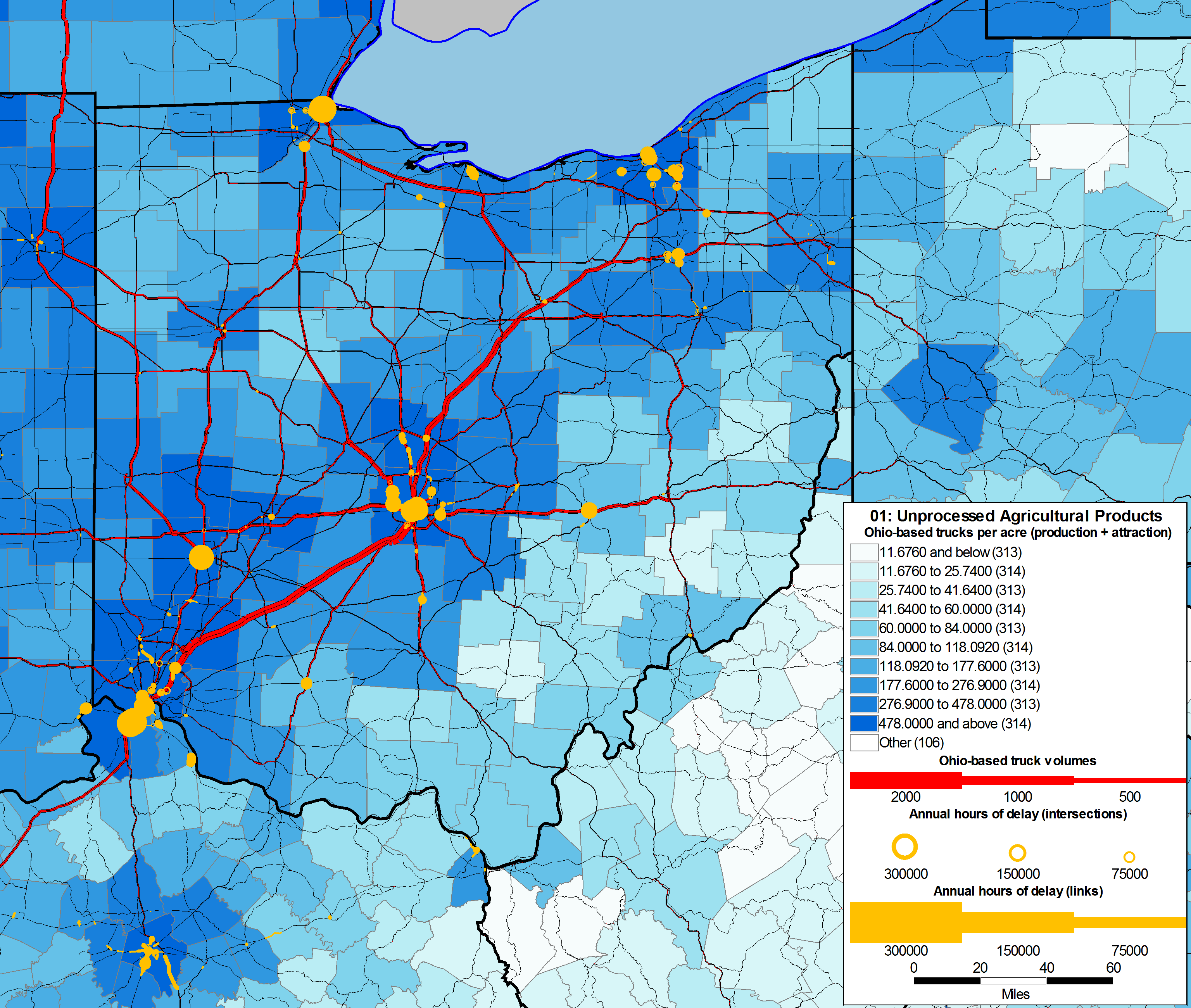 Agriculture
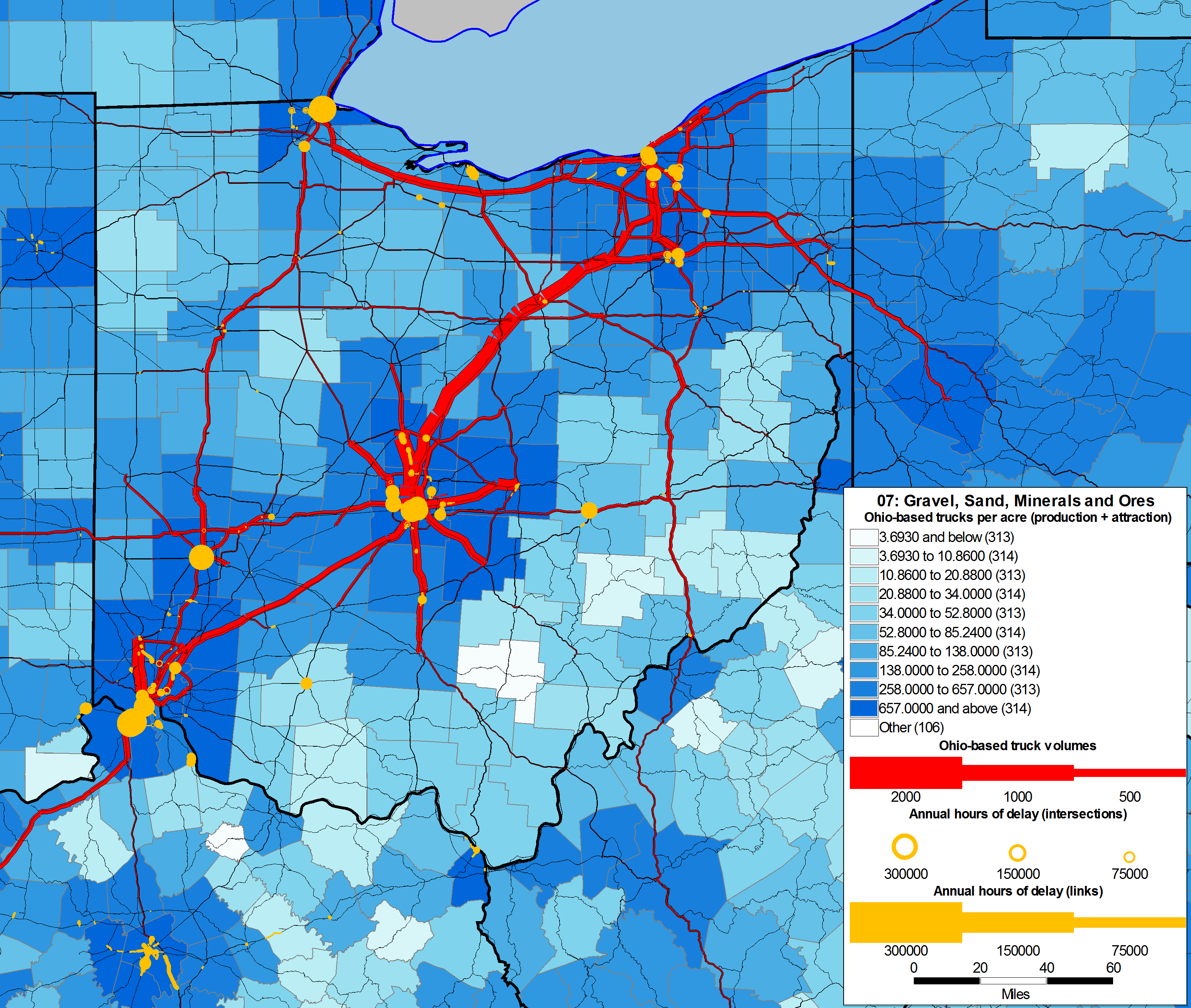 Gravel, sand, minerals
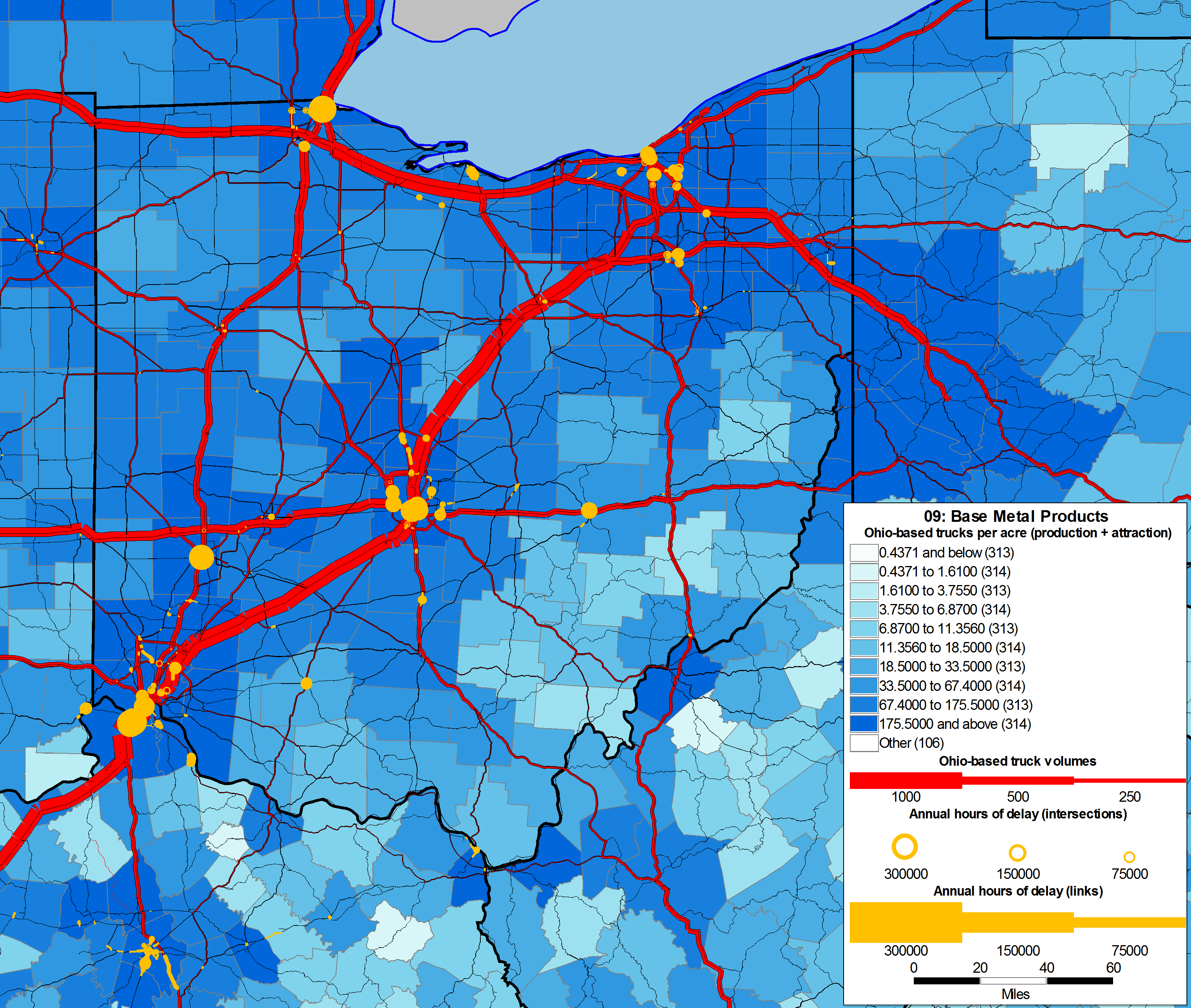 Base Metal Products
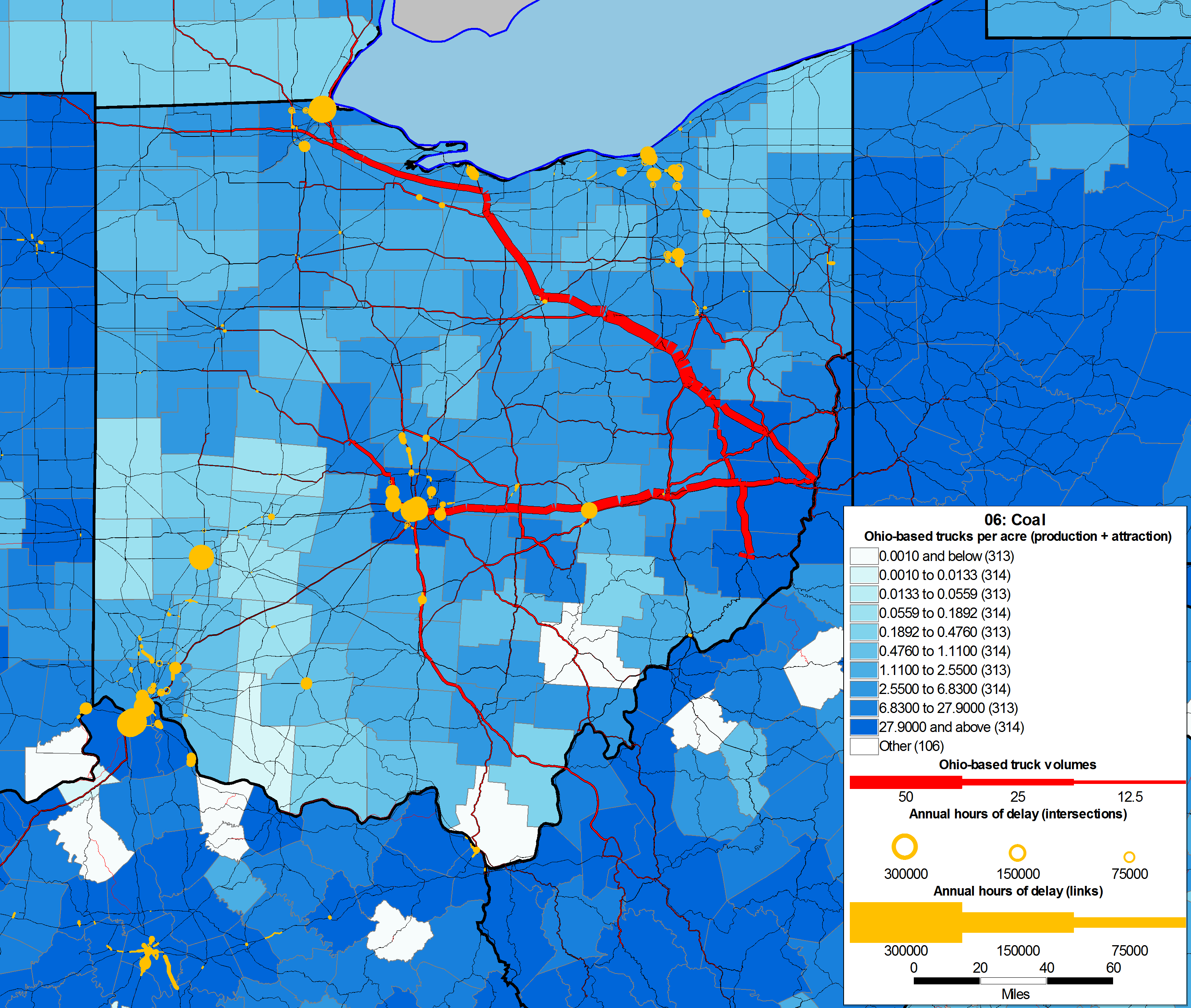 coal
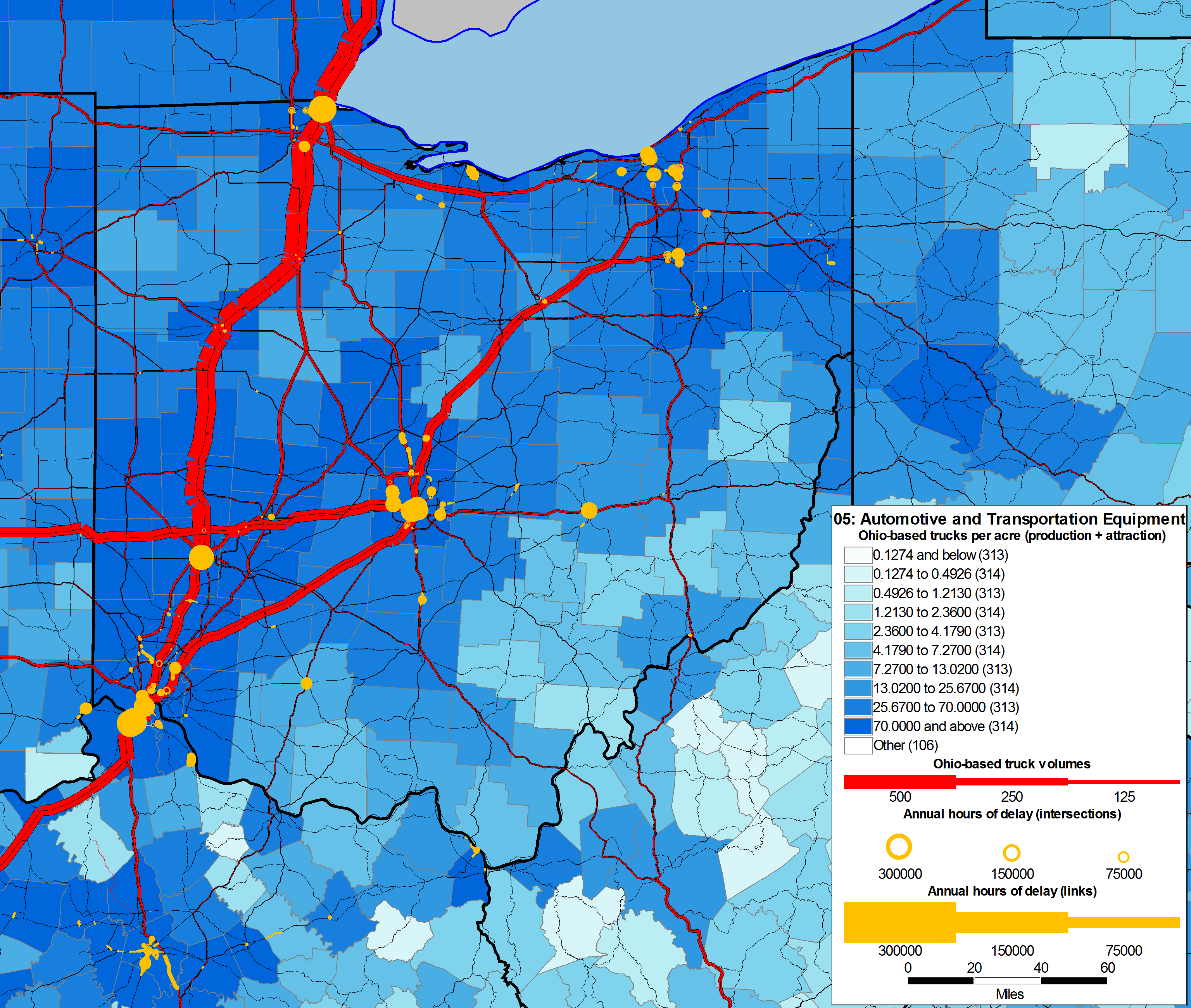 automobiles
How much traffic would divert from trucks to intermodal?
What if we build new intermodal terminals?
Intermodal facilities in Columbus area
How many fewer trucks would be on the road?
What if we increase truck weight limits?
Increase Payload factors in MI & OH
What did we learn?
Conclusions
Conclusions
Part 1: Methods and Data
Freight needs to be modeled on a large (national) scale
Data matters
Statewide model needed for auto flows 
Questions about how much sensitivity to allow

Part 2: Planning Questions
Freight forecasting is not “plug-and-chug”
Creativity needed in framing the questions and searching for insights
Acknowledgements
Many thanks to: 
Joe Bryan
Carlee Clymer
Mark Locker
Rebekah Anderson
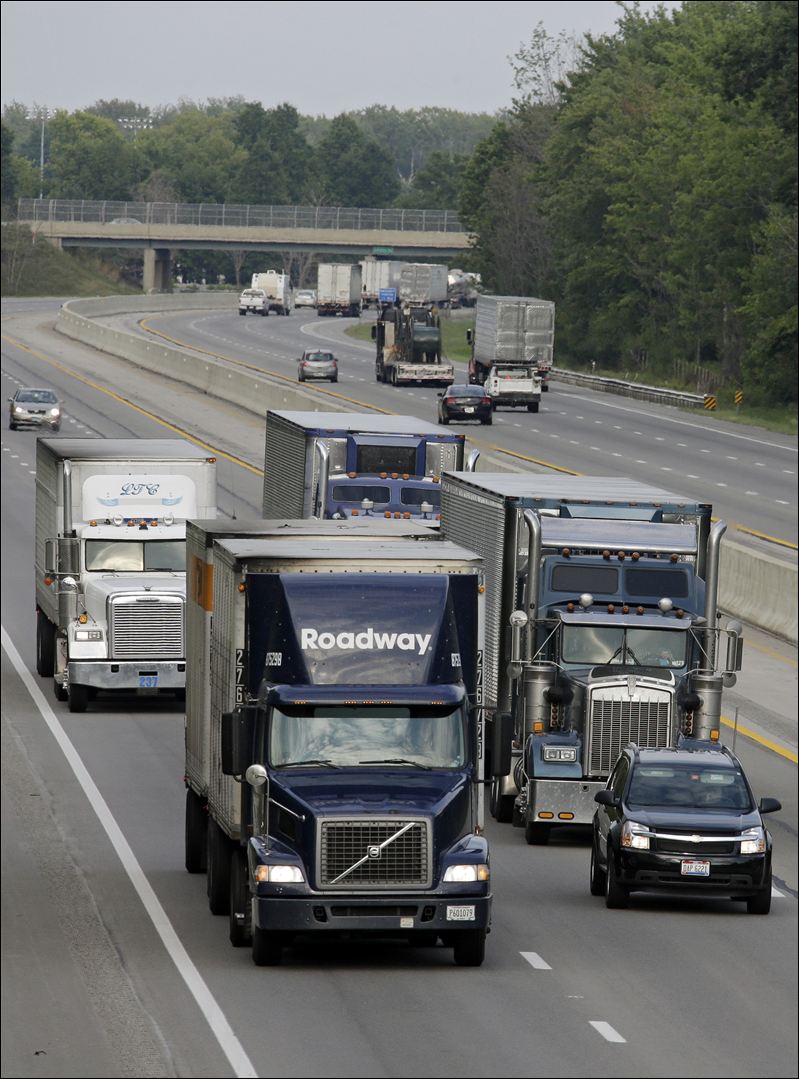 Questions?






Greg Erhardt
Parsons Brinckerhoff
415-307-6974
erhardt@pbworld.com
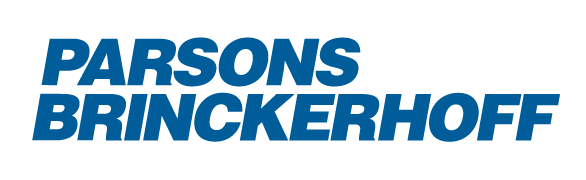